Nervous System
Mounting responses to changes in the environment.
Our Goals Today...
Compare the locations and functions of the central and peripheral nervous systems
Identify and give functions for each of the following parts of the brain:
 medulla oblongata
cerebrum
thalamus
cerebellum
hypothalamus
pituitary gland
corpus callosum
meninges
Explain how the hypothalamus and pituitary gland interact as the neuroendocrine control centre
Nervous System
Central Nervous System
Peripheral Nervous System
CNS
Brain and Spinal Cord
PNS
Nerves that extend from the CNS to collect stimuli
Conduct impulses from the CNS
Nerves are either autonomic nervous system (involuntary) or somatic nervous system (voluntary)
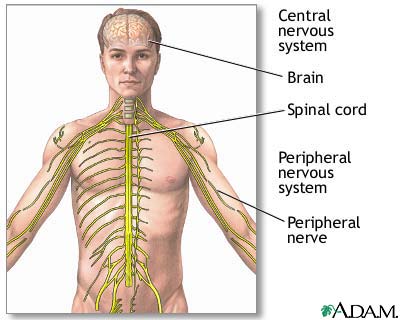 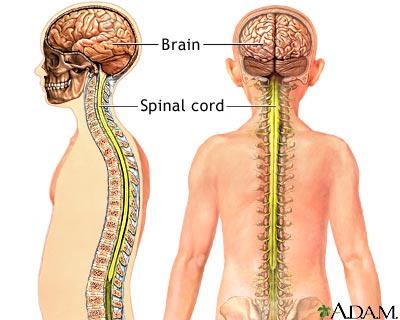 Central Nervous System: Brain
Brain starts to develop in embryos
Cranial Nerves: 12 pairs of nerves that extend from the brain (PNS)
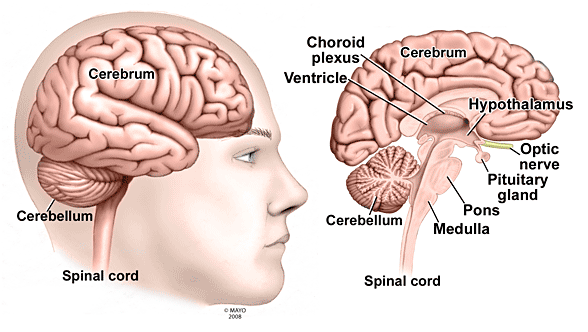 Cerebrum
Largest part of the brain
Divided into the right and 
	left hemispheres by the 
	central fissure
Corpus Callosum 
area of dense tissue at the 
	base of the central fissure
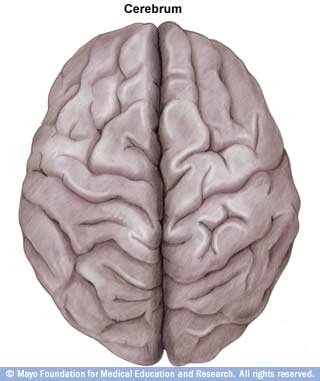 Cerebrum
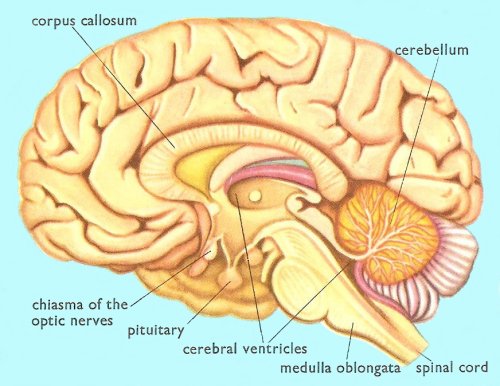 Cerebrum
Central processing area
Memory storage
Conscious thoughts are made here
Non-reflexive connections and associations are made here
Subdivided into lobes which are further divided into areas with specialized functions
Handles impulses that require processing before responses are sent (eg. Moving in response to a visual stimuli)
Cerebellum
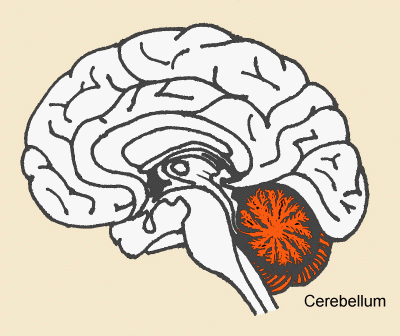 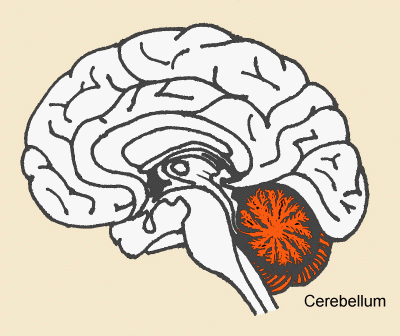 Cerebellum
Ensures muscles coordination and balance
Sensory information is constantly being sent from the periphery to the brain
Including information about the body’s spatial orientation
Routed through the cerebellum
Ensured that motor impulses coming from the cerebrum allow for smooth movement and balance
Medulla Oblongata
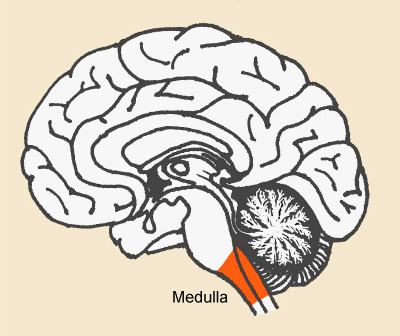 Medulla Oblongata
Located in the brain stem at the top region of the spinal cord
Receptors that are sensitive to conditions in the blood (CO2 and H+)
Responsible for various functions that don’t require conscious thought  (eg. heart rate and breathing rate)
Reflexive action
Coughing, sneezing, hicupping, vomiting, swallowing
Corpus Callosum
Coordinates impulses from 1 side of the brain to the other
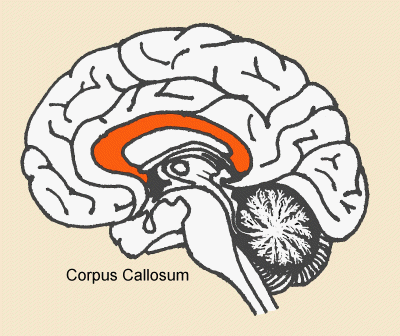 Thalamus
Under the corpus callosum and inside a ventricle of the brain
Impulses travelling from the spinal cord pass through the thalamus
Directs impulses to the correct part of the cerebrum
“Sorting Center”
Thalamus
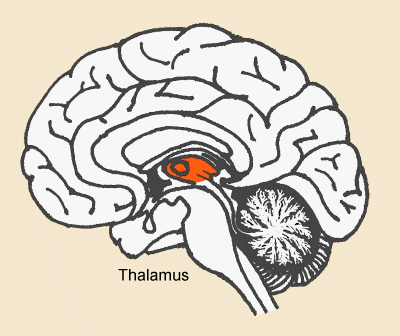 Hypothalamus
Below the thalamus
Responsible for homeostasis (body temperature, sleep, hunger, thirst, etc)
Constantly sampling the blood that travels through it
Responds through nerve impulses or hormones
Hormones are produced by the pituitary gland
Hypothalamus
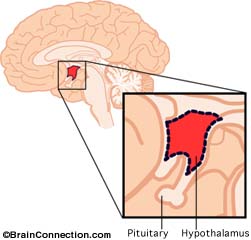 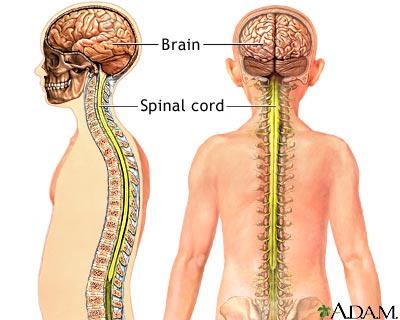 Central Nervous System: Spinal Cord
Extends from brain through the vertebrae
Nerves extend from the spinal cord between vertebrae
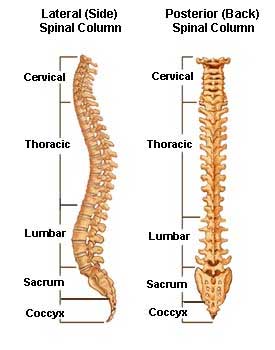 Protecting the Nervous System
CNS is surrounded in bone
Skull protects brain
Vertebrae protect spinal cord
Meninges is a set of membranes that protects the nervous tissue from the rough bone
Dura Mater (closest to bone)
Arachnoid Layer
Pia Mater (closest to nervous tissue)
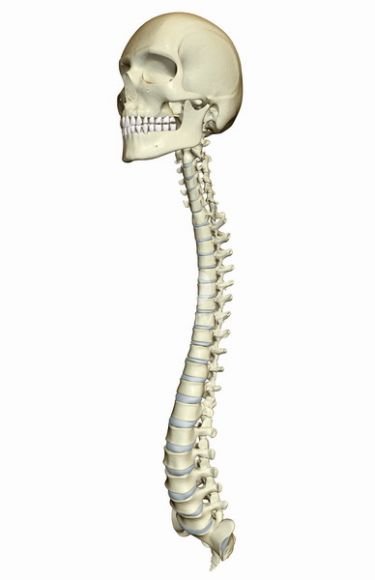 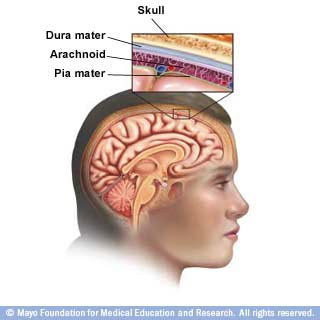 Remember Our Goals Today...
Compare the locations and functions of the central and peripheral nervous systems
Identify and give functions for each of the following parts of the brain:
 medulla oblongata
cerebrum
thalamus
cerebellum
hypothalamus
pituitary gland
corpus callosum
meninges
Explain how the hypothalamus and pituitary gland interact as the neuroendocrine control centre